শুভেচ্ছা
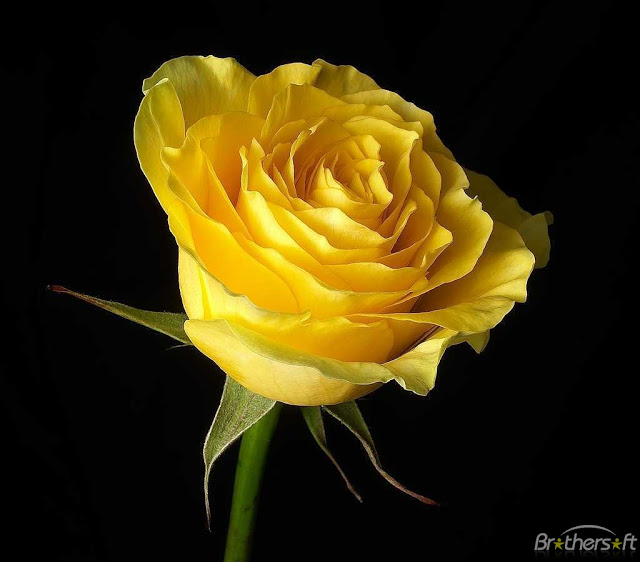 পরিচিতি
ভারতী রায়
    শিয়ালীডাঙ্গা মাধ্যমিক বিদ্যালয়,
    বটিয়াঘাটা, খুলনা।

মো: মকবুল হোসেন
   বিরাট মাধ্যমিক বিদ্যালয়, 
   বটিয়াঘাটা, খুলনা।

মিনতি রানী রায়
    হালিয় বি, বি, মাধ্যমিক বিদ্যালয়, 
   বটিয়াঘাটা, খুলনা।
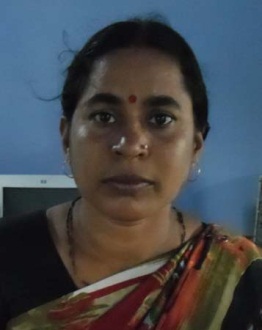 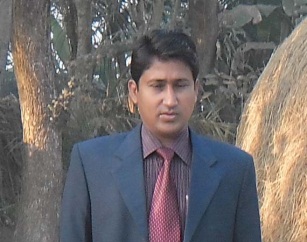 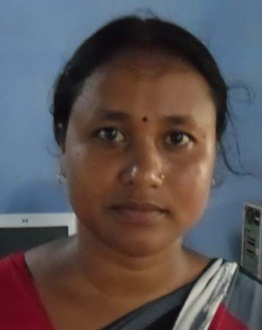 পাঠ- পরিচিতি
৯ম-শ্রেণী
বিষয়-ভূগোল
পাঠ-পর্বত
সময়-৫০ মিনিট
এই পাঠ শেষে শিক্ষার্থীরা
পর্বত কী তা বলতে পারবে
পর্বতের শ্রেণী বিভাগ ব্যাখ্যা করতে পারবে
ভঙ্গিল পর্বতের বৈশিষ্ট্যের বর্ণনা দিতে পারবে
আগ্নেয় পর্বতের বৈশিষ্ট্য লিখতে পারবে।
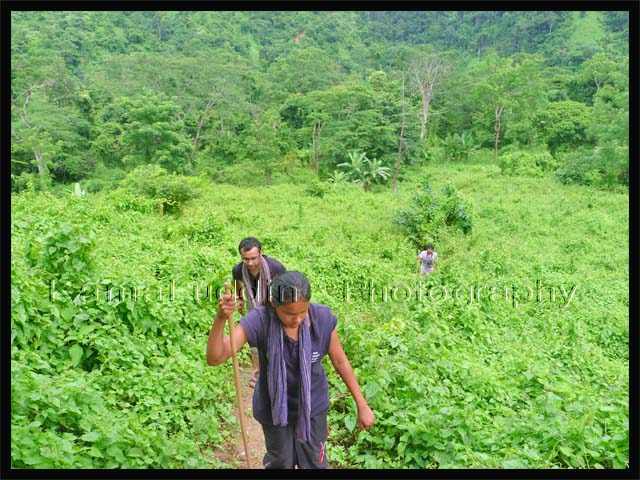 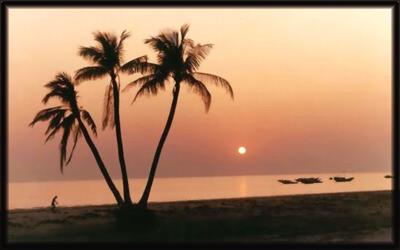 সমভুমি
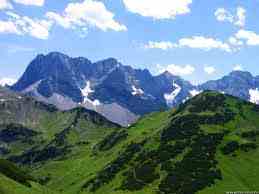 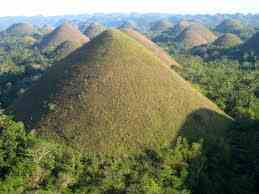 পর্বত
পাঠ-শিরোনাম
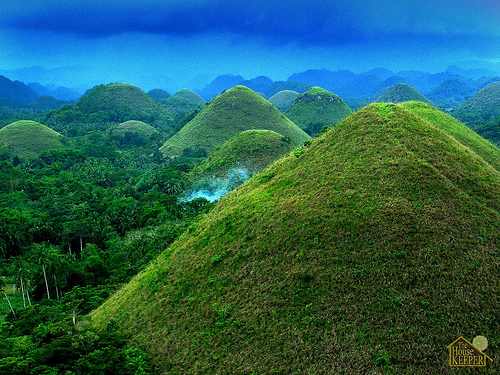 পর্বত
পর্বত কাকে বলে
ভূপৃ্ষ্ঠের বিস্তৃত এলাকা জুড়ে সুউচ্চ
শিলাস্তুপকে পর্বত বলে।
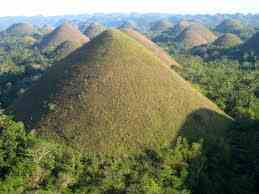 পর্বতের শ্রেণি বিভাগ
পর্বত চার 
১। ভঙ্গিল পর্বত
২।আগ্নেয় পর্বত
৩।চ্যুতি-স্তুপ পর্বত
৪।ল্যাকোলিথ পর্বত
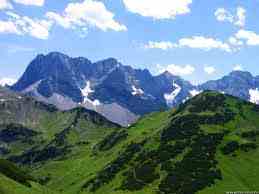 ভঙ্গিল পর্বত
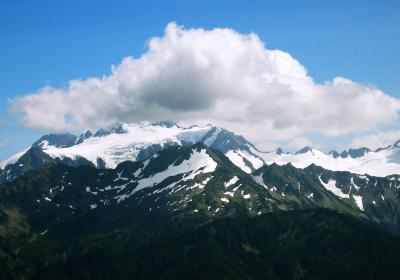 আগ্নেয় পর্বত
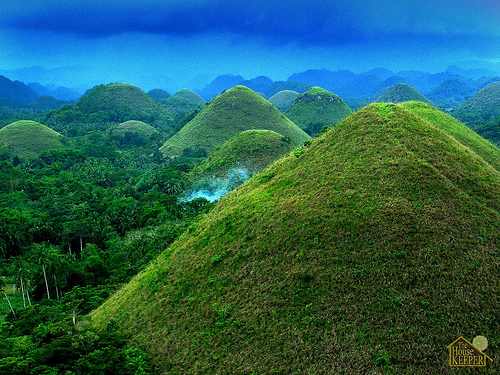 চুত্যি-স্তুপ পর্বত
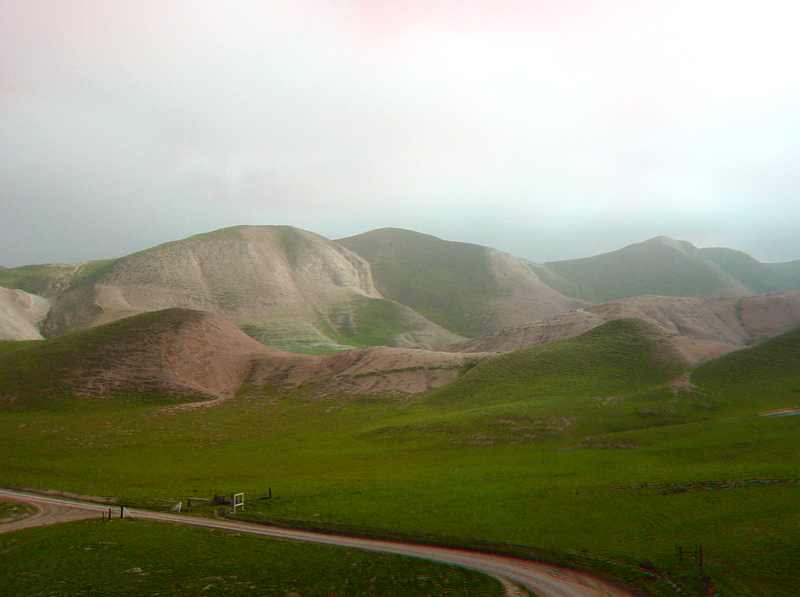 ল্যাকোলিথ পর্বত
ভঙ্গিল পর্বতের বৈশিষ্ট্য
১।ভঙ্গিল পর্বতের প্রধান বৈশিষ্ট্য ভাজ
২।প্রবল পার্শ্ব চাপের ফলে নিম্ন ভাজও
উর্ধ্ব ভাজের সৃষ্টি করে।
৩।বিস্তৃত ও সুউচ্চ অনেক পর্বতের সমন্বয়ে গঠিত।
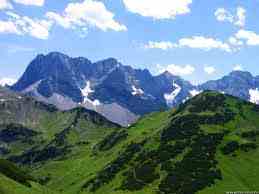 আগ্নেয় পর্বতের বৈশিষ্ট্য
১।আগ্নেয় গিরির উদগিরিত লাভা সঞ্জিত ও জমাট বেধে সৃষ্টি হয়।
২।এরুপ পর্বত মোচাকৃতি হয়।
৩।খাড়া ঢ়াল বিশিষ্ট।
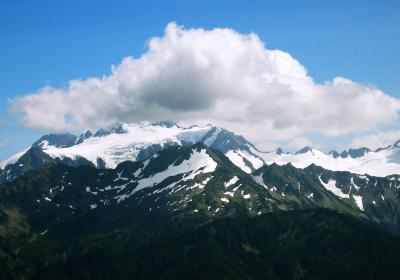 দলীয় কাজ
আগ্নেয় পর্বত ও ভঙ্গিল পর্বতের ৫টি পার্থক্য 
লিখ।
মূল্যায়ন
ভঙ্গিল পর্বতের ২টি বৈশিষ্ট্য
বলো।
আগ্নেয় পর্বতের ২টি বৈশিষ্ট্য
বলো।
বাড়ির কাজ
বিভিন্ন  পর্বতের বৈশিষ্ট্য
ধন্যবাদ
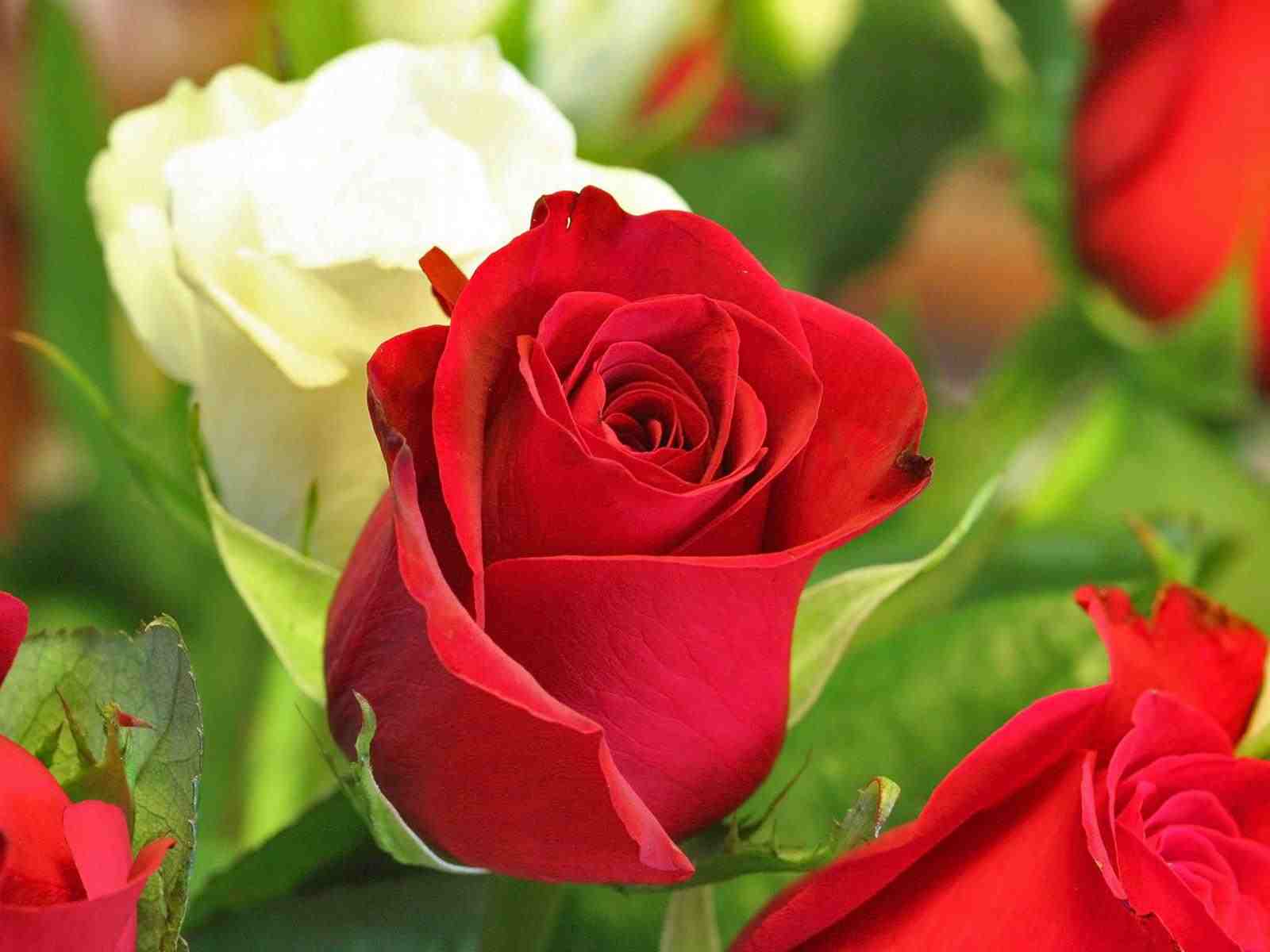